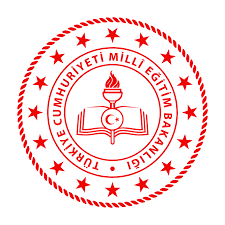 Milli Eğitim BakanlığıÖzel Eğitim ve Rehberlik Hizmetleri Genel Müdürlüğü2023-2024 Eğitim Öğretim Yılı Mesleki Gelişim Dönemi
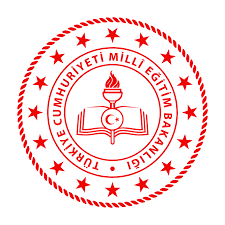 Eğitim Ortamlarında Dijitalleşmenin Psikolojik ve Sosyolojik Etkileri
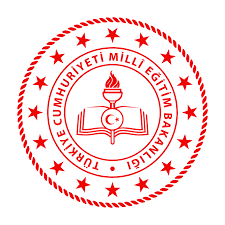 Eğitim Ortamlarında Dijitalleşmenin Psikolojik ve Sosyolojik Etkileri
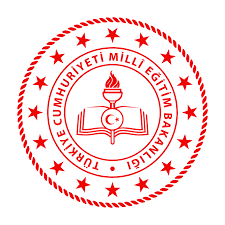 Dijitalleşmenin Etkileri
İnternet Kullanımı (6-15 Yaş)
İnternet kullanımı, 6-15 yaş grubundaki çocuklar için 2013 yılında %50,8 iken; 2021 yılında %82,7 olmuştur 
(TUIK, 2021).
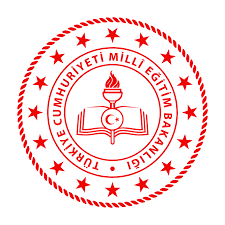 İnternet Kullanımı (16-74 Yaş)
İnternet kullanım oranı 2020 yılında 16-74 yaş grubundaki bireylerde %79,0 iken 2021 yılında bu oran %82,6 olmuştur (TÜİK, 2022).
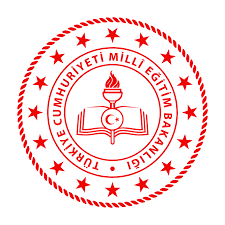 Dijitalleşmenin Psikolojik Etkileri: Sanal Dünyada Zihinsel Sağlık
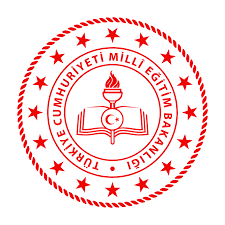 Gelişmeleri Kaçırma Korkusu                                                        
Israrlı Özçekim                                                                                                           
Sanal Benlik                                                                       
Siber Dışlanma
Mobil Cihaz Yoksunluğu Korkusu
Şarj Bağımlılığı
Siber Şiddet
Teknoloji Bağımlılığı
Problemli İnternet Kullanımının Görünüm Şekilleri
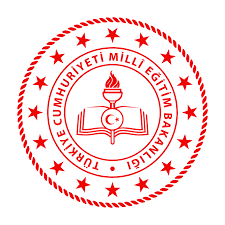 Gelişmeleri Kaçırma Korkusu
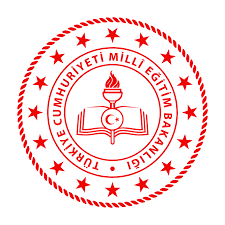 Israrlı Özçekim
Bireylerin sosyal medya platformlarında yaygın olarak kullanılan filtreler ve düzenlemelerle oluşturulan mükemmel veya idealize edilmiş görüntüleri gerçek fiziksel görünüşleriyle karşılaştırarak memnuniyetsizlik veya rahatsızlık duymalarını ifade eder.
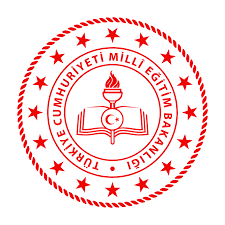 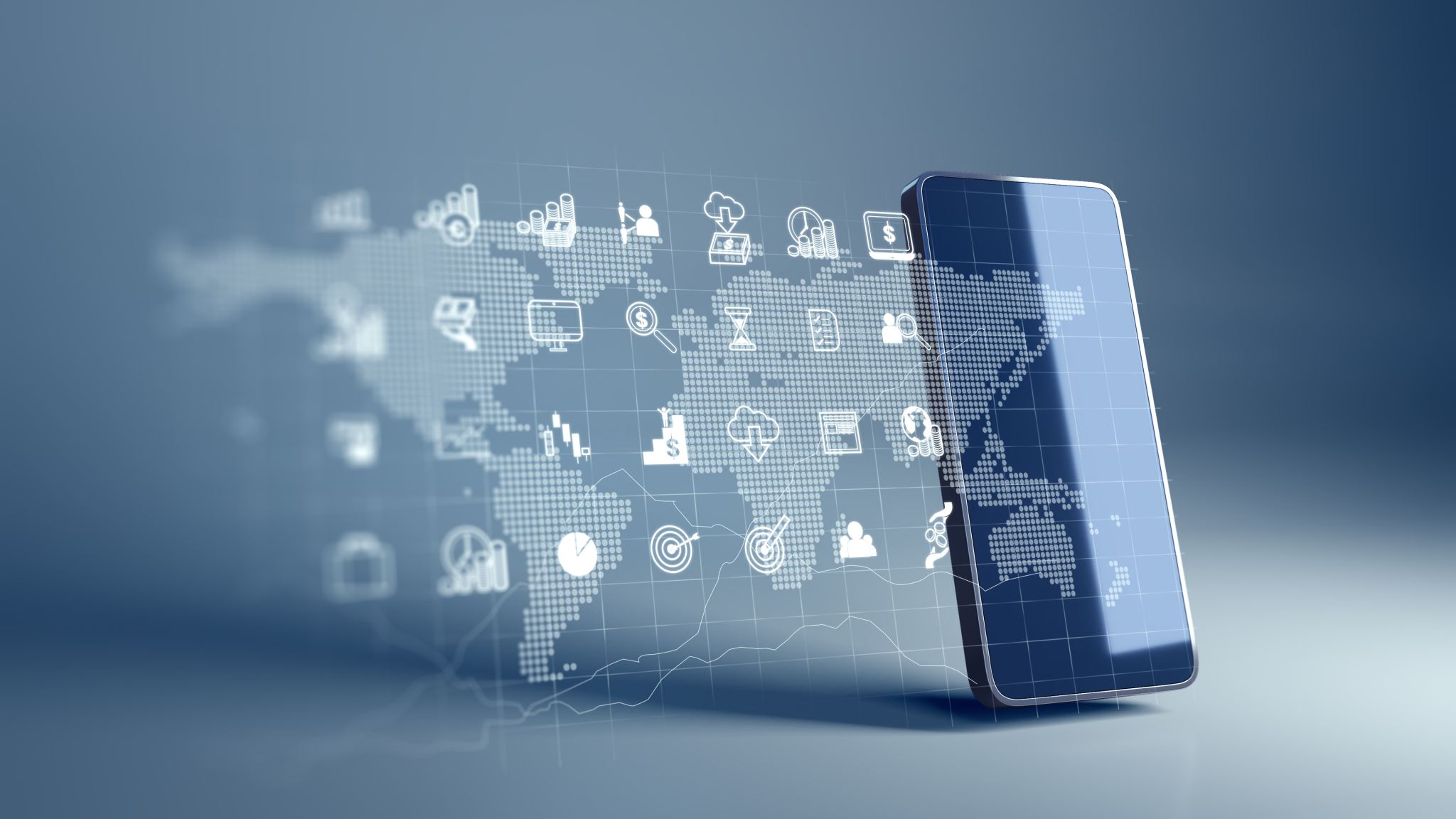 Sanal Benlik
Sanal benlik, kişinin internet ve dijital platformlarda temsil ettiği dijital benliği ifade eder.

Bu, bireylerin çevrimiçi varlıklarını oluştururken sergilediği özellikleri, paylaşımları, etkileşimleri ve dijital aktiviteleri içerir. Kısacası, sanal benlik, kişinin dijital dünyada nasıl görünmek istediğidir.

Sanal benlik, dijital ikame olarak kişinin gerçek dünyada yapmadığı veya yapmak istediği şeyleri dijital dünyada gerçekleştirebilme imkanını sunar.
Siber Dışlanma
Çevrimiçi platformlarda veya dijital ortamlarda bireylerin veya grupların istemeden veya kasıtlı olarak dışlanması veya dışarıda bırakılması durumunu ifade eder. 

Bu terim, geleneksel dışlanma veya dışarıda bırakılma kavramının dijital dünyadaki yansımasıdır.
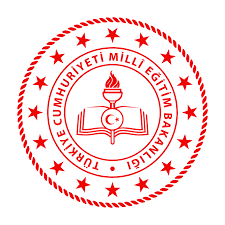 Mobil Cihaz Yoksunluğu Korkusu
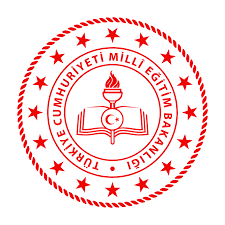 Şarj Bağımlılığı
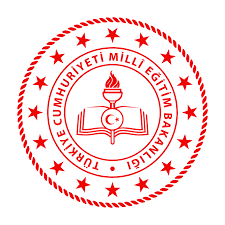 Siber Şiddet
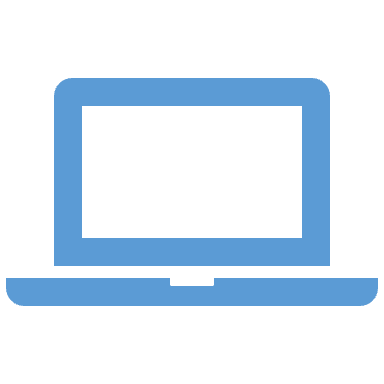 Siber şiddet, internet ve dijital iletişim araçları kullanılarak başkalarına zarar vermek, rahatsızlık vermek, taciz etmek veya tehdit etmek amacıyla gerçekleştirilen saldırgan davranışları ifade eder. Bu tür şiddet, dijital platformlar ve iletişim kanalları aracılığıyla gerçekleştirilir ve mağdurları duygusal, psikolojik veya sosyal olarak etkileyebilir.

Siber zorbalık, çevrimiçi taciz, dijital zorlama, çevrimiçi iftira, dijital ortamda ısrarlı takip şeklinde görülebilir.
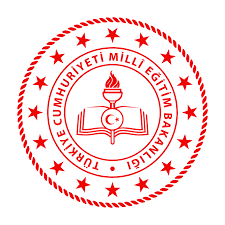 Dijitalleşmenin Sosyolojik Etkileri: Toplumsal Değişim ve İletişim
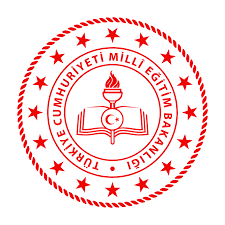 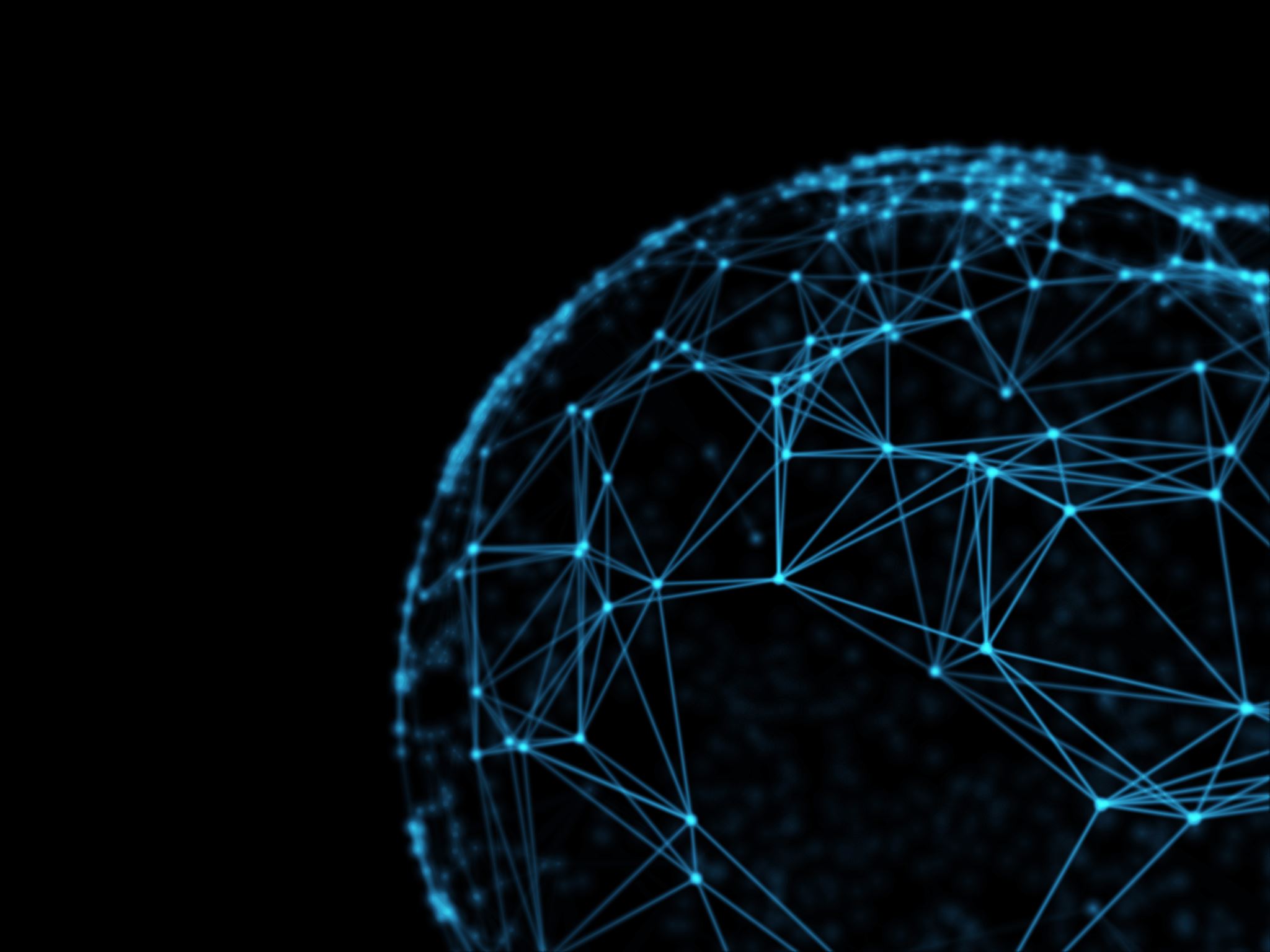 İletişim Biçimleri ve Etkileşim
Dijitalleşme, iletişim biçimlerini çeşitlendirmiştir. İnsanlar artık coğrafi sınırların ötesinde anında iletişim kurabilirler. Sosyal medya, e-posta, anlık mesajlaşma ve diğer dijital araçlar, insanların etkileşim biçimlerini değiştirmiş, farklı kültürler arasında iletişimi kolaylaştırmıştır.
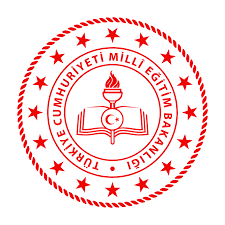 Toplumsal Katılım
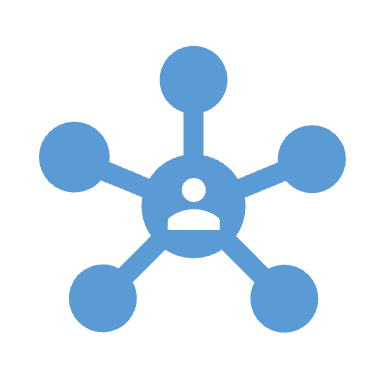 Dijital platformlar, toplumsal konular hakkında daha fazla insanın fikirlerini dile getirebileceği ve görüşlerini paylaşabileceği bir alan sunmuştur. Bu durum da bireysel ve toplumsal olay/durumlara ilişkin bilgi alış verişini hızlandırmaktadır.
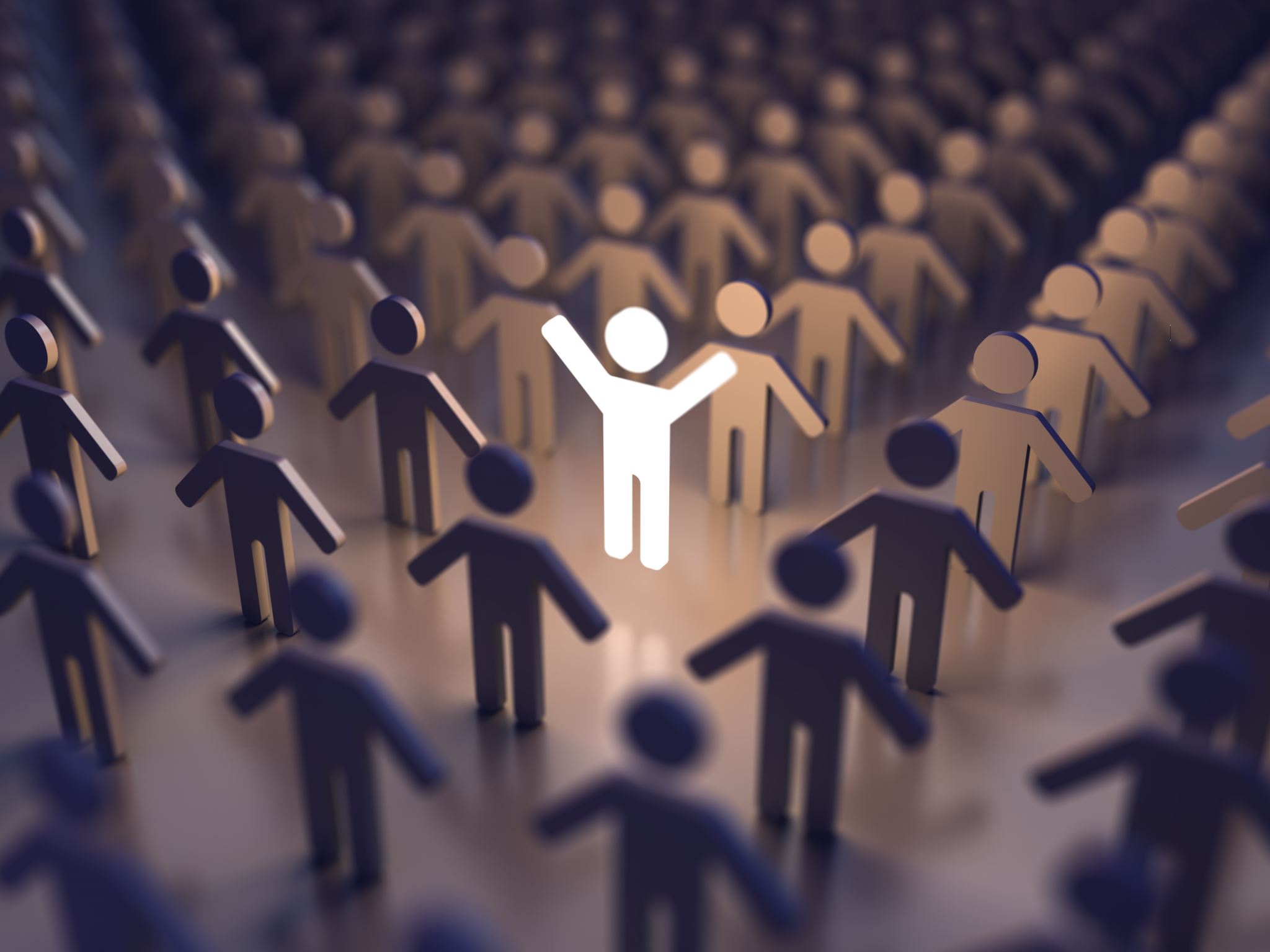 Sosyal Kabul
Dijital platformlar, bireylerin kendilerini nasıl ifade edebileceklerini ve hangi yönlerini vurgulayacaklarını şekillendirmekte olup sanal benlikler, kişileri olduklarından farklı gösterebilir. Bu durumun kişisel özgüven, imaj yönetimi ve sosyal kabul üzerinde etkileri olabilir.
Veri Toplama ve Gizlilik
Dijitalleşme, büyük miktarda verinin toplanması, analiz edilmesi ve kullanılmasını ifade eder. Bu durum, bireylerin gizliliği ve kişisel verilerin korunması konularında endişelere yol açabilir. Toplumlar, veri güvenliği ve gizliliğini nasıl sağlayacakları konusunda yeni düzenlemeler ve normlar geliştirmektedir. 
Bu kapsamda ülkemizde 6698 sayılı Kişisel Verilerin Korunması Kanunu düzenlenmiş olup Kanun hükmüne göre öğrenci ve bireylerin kişisel bilgilerinin 3. şahıslarla paylaşılmaması gerekmektedir.
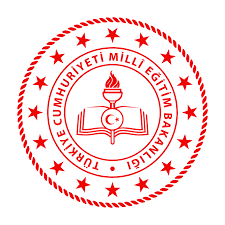 Kültürel Etkileşim ve Küreselleşme
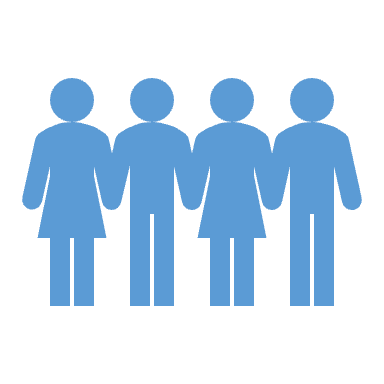 Dijitalleşme, farklı kültürler arası etkileşimi artırmakta ve kültürel içeriklerin kolayca paylaşılmasını sağlamaktadır. Bu da küreselleşmenin bir sonucu olarak kültürel çeşitliliği artırabilir veya aynı zamanda kültürel homojenleşmeye de yol açabilir.

Özellikle bireylerin yaşam tarzlarını, iletişim şekillerini ve toplumsal ilişkilerini etkileyebilmektedir.
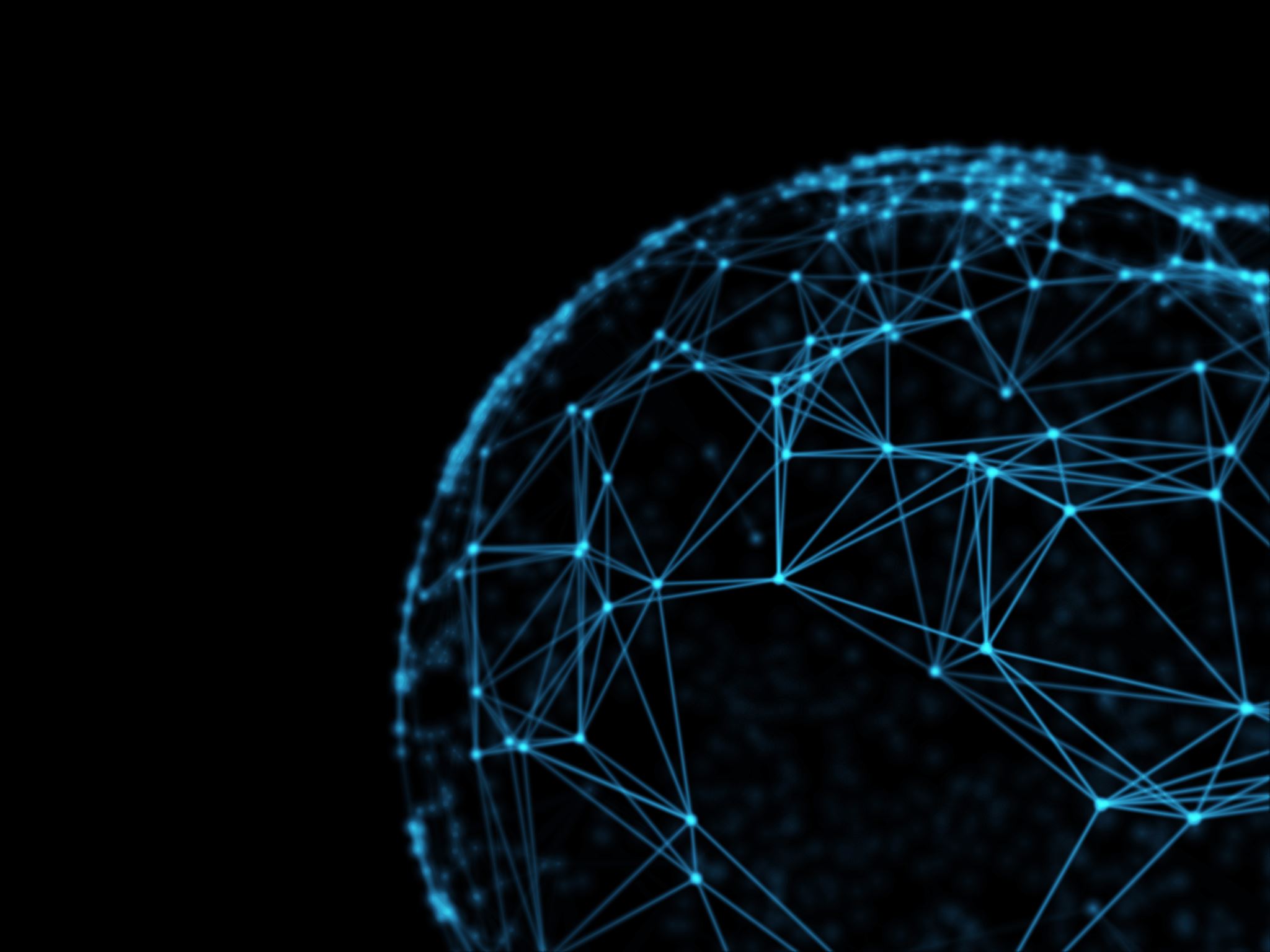 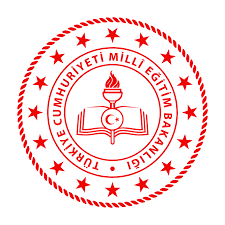 DİJİTALLEŞME VE ETİK
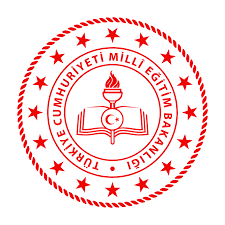 Dijitalleşme ve Etik
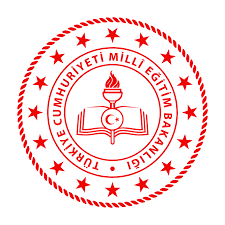 Dijitalleşme ve Etik
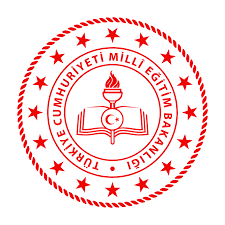 Dijitalleşme ve Etik
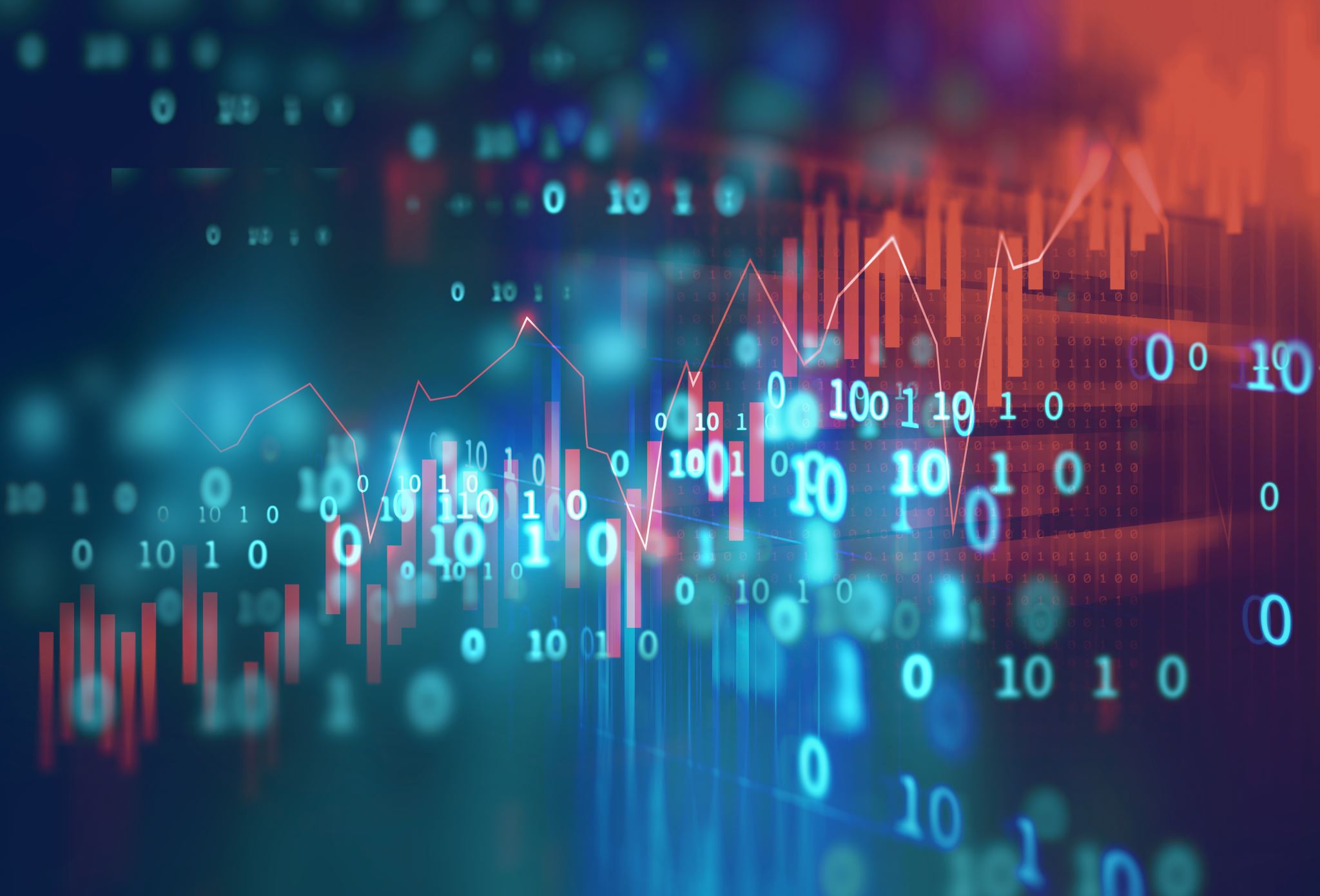 Sağlıklı Dijital Yaşam Becerileri Geliştirmek
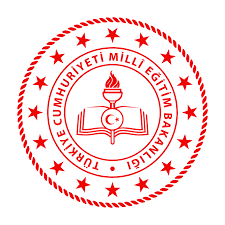 Sağlıklı Dijital Yaşam Becerileri
Teknolojinin kötüye kullanımını engellemek için geliştirilmesi gereken sağlıklı dijital yaşam becerileri  şu şekilde sıralanabilir:
Sağlıklı Dijital Yaşam Becerileri
Sağlıklı Dijital Yaşam Becerileri
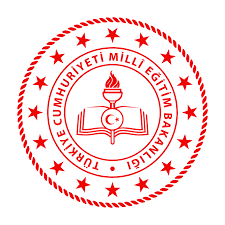 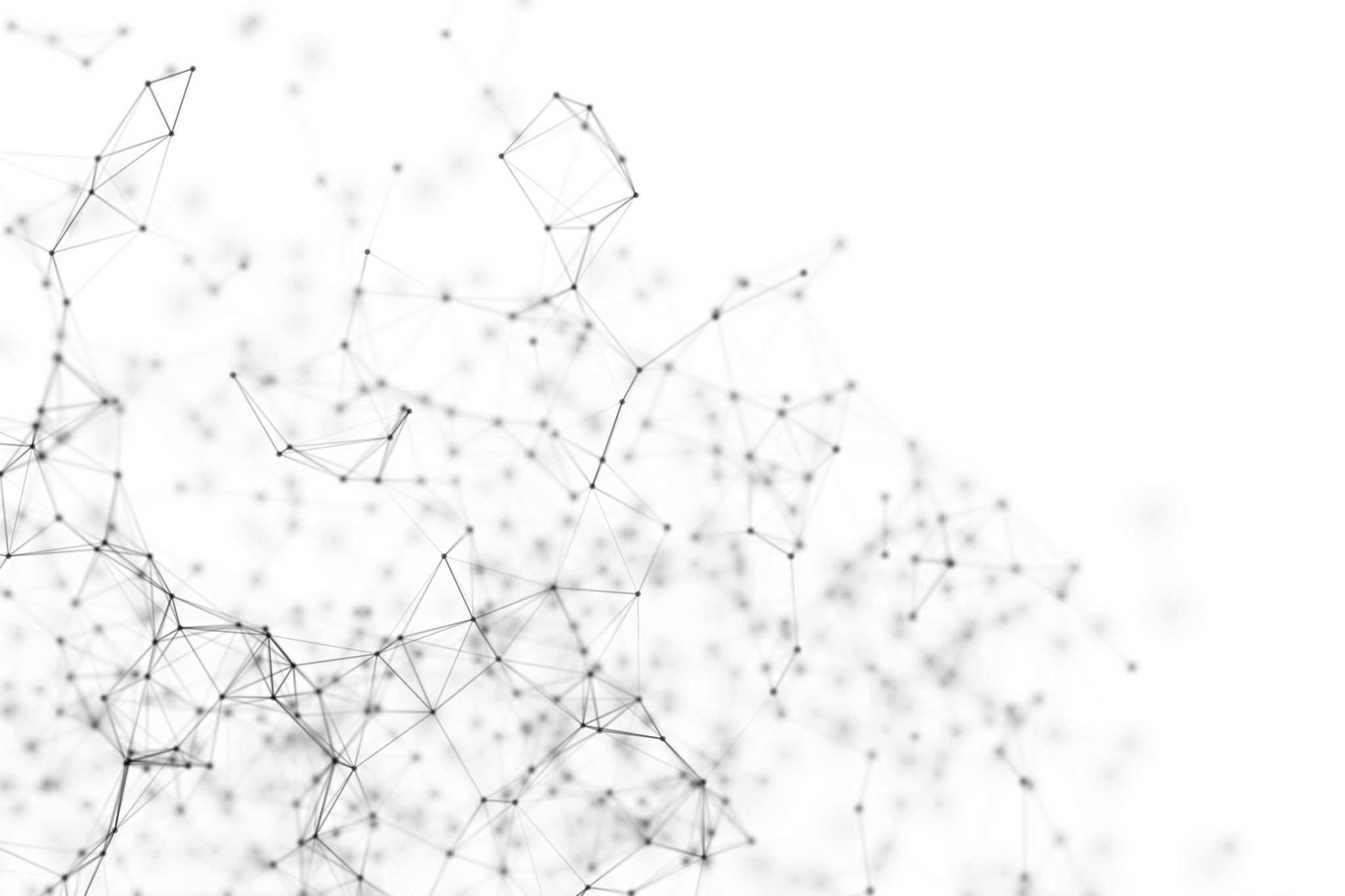 Eğitim Süreçlerinde Dijital Yaşam Becerilerinin Geliştirilmesi Üzerine Öneriler
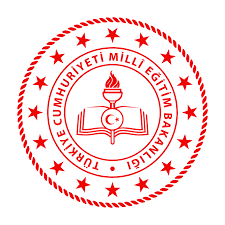 Öğrenciler için sağlıklı dijital alışkanlıklar geliştirmek, hem eğitimleri için hem de genel yaşam dengesi için önemlidir. 

Öğretmenlerin dijital yaşam becerileri konusunda öğrencilere sunabileceği öneriler şunlardır:
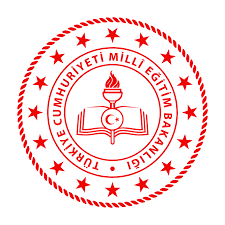 Öğretmenlerin Dijital Yaşam Becerileri Konusunda Öğrencilere Sunabileceği Öneriler
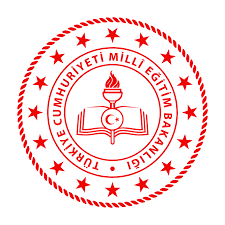 Öğretmenlerin Dijital Yaşam Becerileri Konusunda Öğrencilere 
Sunabileceği Öneriler
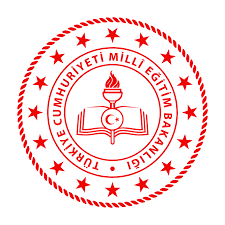 Sağlıklı dijital yaşam becerileri geliştirmek öğrencilerin eğitim, sosyal etkileşim ve zihinsel sağlık açısından dengeyi korumalarına yardımcı olmaktadır. Bu alışkanlıkların erken yaşlarda öğrenilmesi, ileriki yaşamlarında daha sağlıklı dijital kullanım alışkanlıklarının geliştirilmesine katkı sağlayabilir.

Dijital yaşam becerilerinin çocuklara kazandırılmasında ailelerin de önemli bir rolü bulunmaktadır.
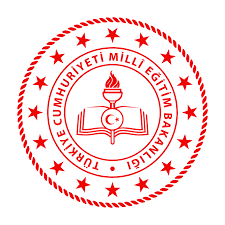 Öğretmenlerin Dijital Yaşam Becerileri Konusunda Ailelere Sunabileceği Öneriler
Öğretmenlerin Dijital Yaşam Becerileri Konusunda Ailelere Sunabileceği Öneriler
Kaliteli Zaman: Dijital cihazları bir kenara bırakarak ailece kaliteli zaman geçirin. Oyun oynamak, yemek pişirmek, piknik yapmak gibi etkinliklerle birlikte olun. Ailecek belirli aralıklarla dijital cihazlardan uzaklaşma zamanları oluşturun. Birlikte doğa yürüyüşleri yapmak, kitap okumak gibi çevrimdışı aktivitelere yönelin.

Güvenli Çevrimiçi Davranışlar: Çocuklara internet üzerinde kiminle iletişim kurabileceklerini, hangi tür bilgileri paylaşmaları gerektiğini ve güvenilir siteleri nasıl seçeceklerini öğretin.
Öğretmenlerin Dijital Yaşam Becerileri Konusunda Ailelere Sunabileceği Öneriler
Takip ve Kontrol: Çocukların dijital aktivitelerini takip ederek, zararlı içeriklere veya tehlikeli durumlara karşı önlem alın. Ancak bu takip, çocuklara gizlilik haklarının da olduğu anlatılarak yapılmalıdır.
Eğlence ve Öğrenme Dengesi: Dijital cihazları sadece eğlence için değil, öğrenme amaçlı da kullanmalarını teşvik edin. Eğitici uygulamalar, dijital kitaplar gibi kaynaklarla çocukların gelişimine katkı sağlayabilirsiniz.
Genel Müdürlüğümüzce hazırlanan siber zorbalık konusunda farkındalık kazandırmayı amaçlayan hikaye kitaplarına  https://orgm.meb.gov.tr/www/siber-zorbalik/icerik/2086  adresinden ulaşarak okumalarını sağlayabilirsiniz. 

Aileler, çocuklarına dijital dünyayı sağlıklı ve etik bir şekilde kullanma alışkanlığını kazandırarak, onların güvende, bilinçli ve denge içinde büyümelerine yardımcı olabilirler.
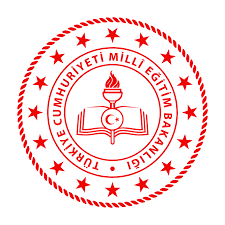 Genel Müdürümüz Doç. Dr. Mustafa OTRAR,çocuklarımıza yeni ufuklar açabileceğimiz verimli ve keyifli bir eğitim öğretim yılı diler.